A changing climate leads to changes in extreme weather and climate events – the focus of Chapter 3
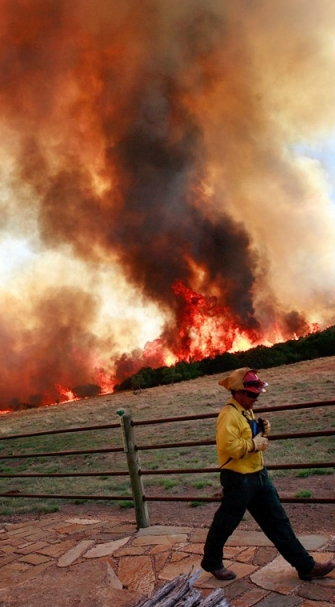 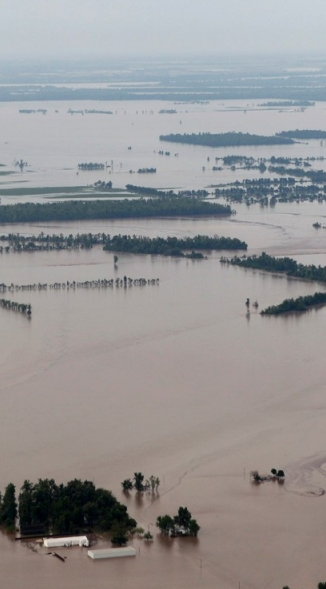 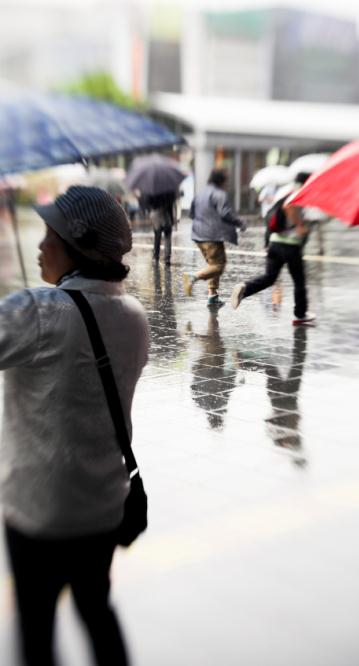 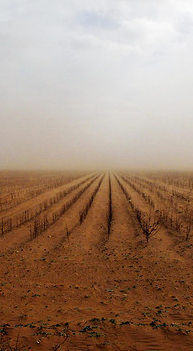 Changes in Climate Extremes & their Impacts on the Natural Physical Environment
Sonia Seneviratne, Neville Nicholls, David Easterling, Clare Goodess, Shinjiro Kanae, James Kossin, Yali Luo, Jose Marengo, Kathleen McInnes, Mohammad Rahimi,               Markus Reichstein, Asgeir Sorteberg, Carolina Vera, Xuebin Zhang
Overview of SREX Chapter 3
Changes in climate extremes and their impacts on the natural physical environment
Some numbers: 1100 references, more than 70% post AR4;                  >5’000 comments on chapter 3 material; ~4’600 CLA-CLA emails
Complexities: observations/attribution/projections, variety of extremes          First time that literature on extremes was synthesized by a single team
Regional assessments: observed and projected changes in extremes of temperature, heavy precipitation and drought for 26 regions
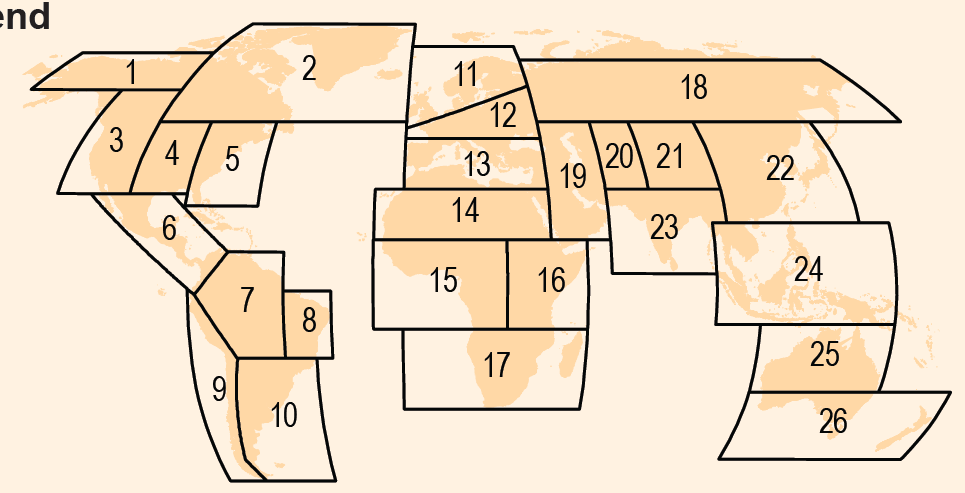 Since 1950, extreme hot days and heavy precipitation have become more common on the global scale
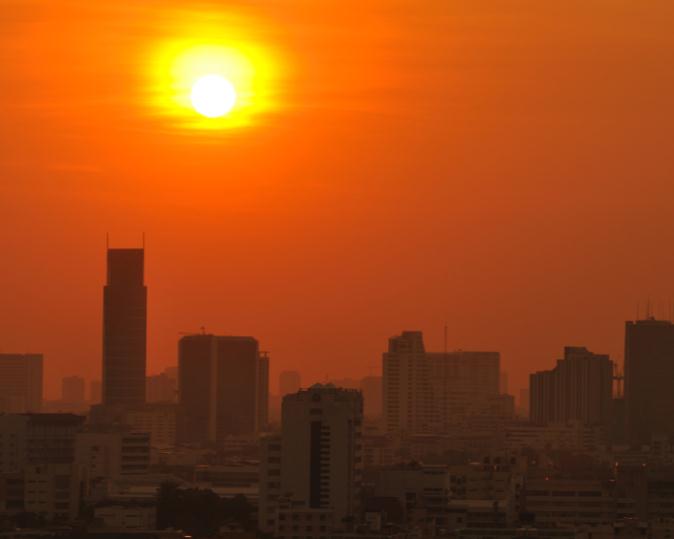 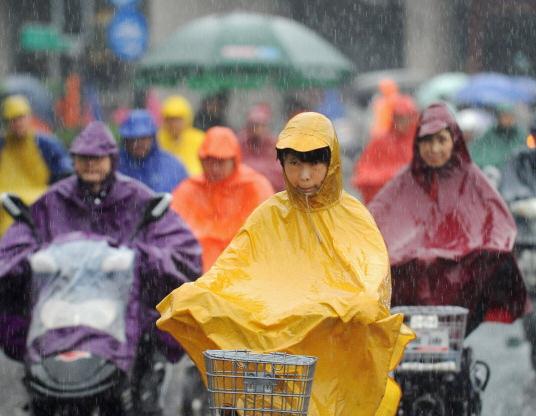 SREX provides new regional information with structured/formal assessment of uncertainty
There is evidence that anthropogenic influences, including increasing atmospheric greenhouse gas concentrations, have changed these extremes
SREX: 2-step assessment of uncertainty
Step 1
Step 2
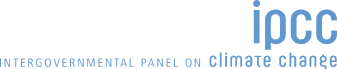 [Speaker Notes: Two levels to the uncertainty assessment:
Assess confidence in the data, models, theories.
Then provide likelihood assessment if we have high confidence in the data, models, theories
If only medium confidence then only provide direction of change
If low confidence do not even provide direction of change]
Observed changes in temperature and precipitation extremes, including dryness, in African regions since 1950 (1961-90 baseline)
See Table 3.2 for all African regions (Sahara, W. Africa, E. Africa, S. Africa) and full details
Projected changes in temperature and precipitation extremes, including dryness, in regions of Africa. For end of 21st century vs end of 20th century - GCMs/RCMs and A2/A1B.
See Table 3.3 for all African regions (Sahara, W. Africa, E. Africa, S. Africa) and full details
For the first time, estimates of the magnitude of changes in some extremes are provided
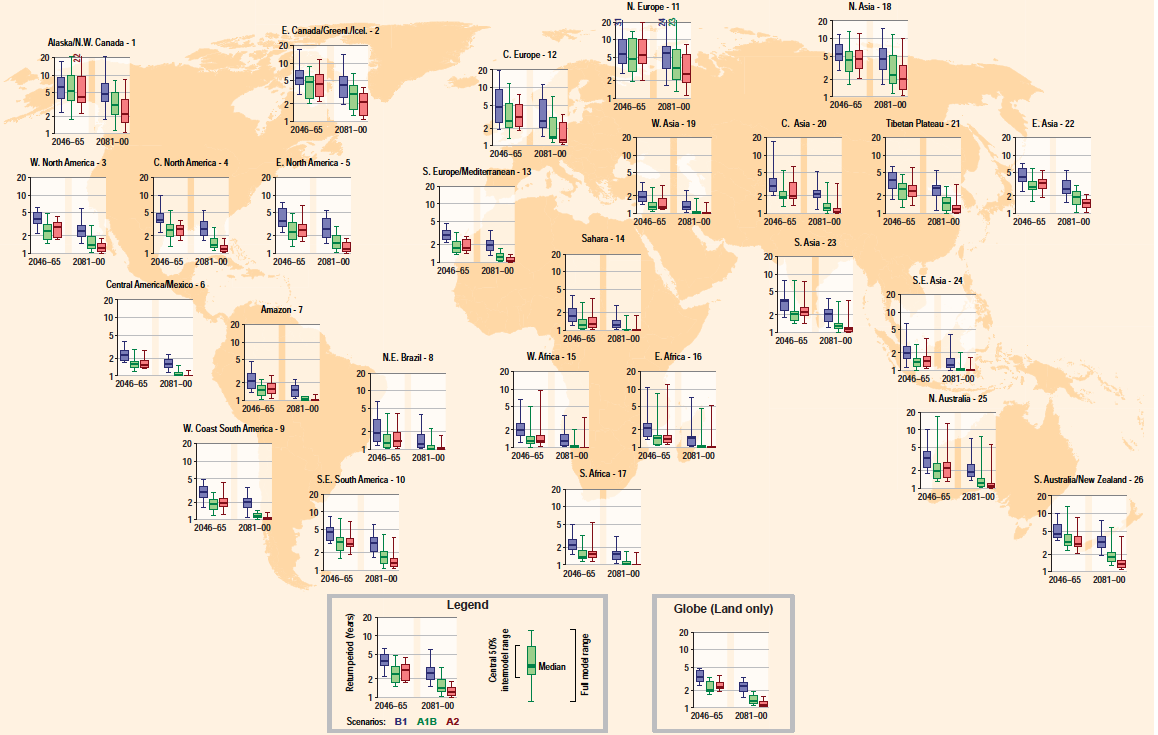 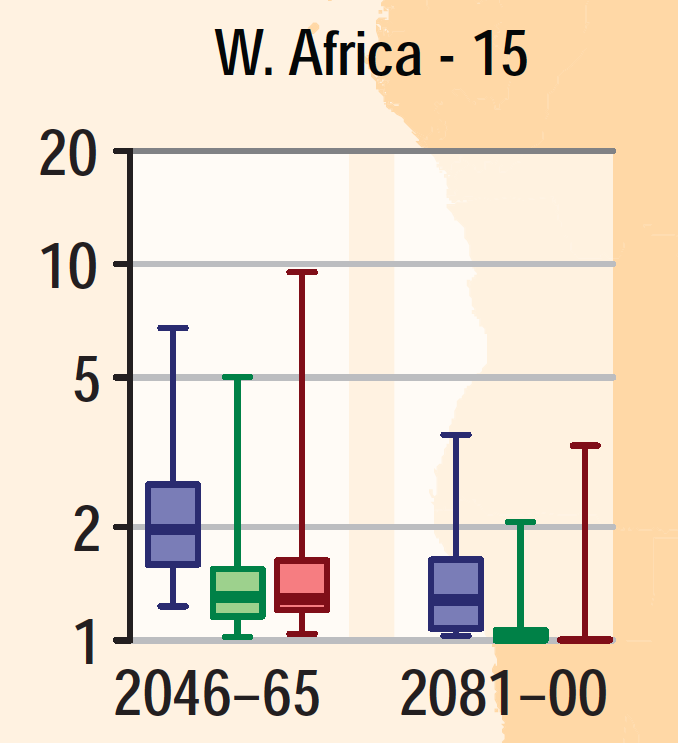 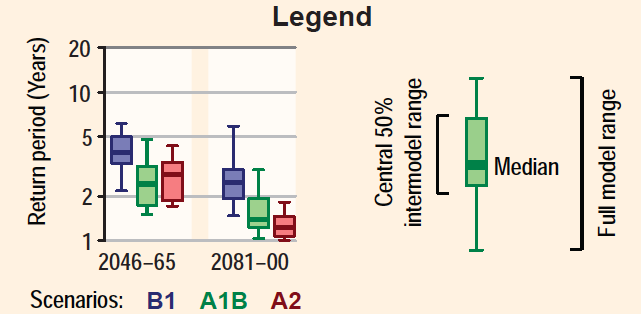 In many of the 26 regions considered, the time between “20-year” (unusually intense) hot extremes will decrease, and the events occurring only every 20 year are projected to become more intense (Fig. 3-5a,b)
For the first time, estimates of the magnitude of changes in some extremes are provided
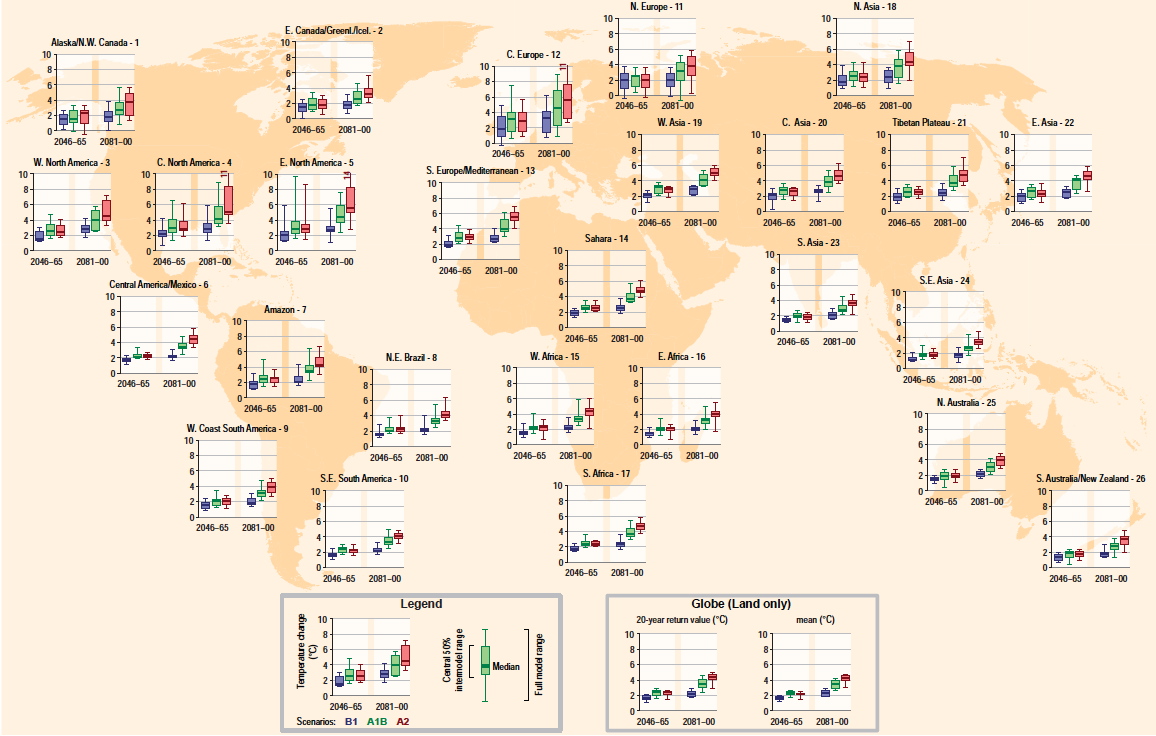 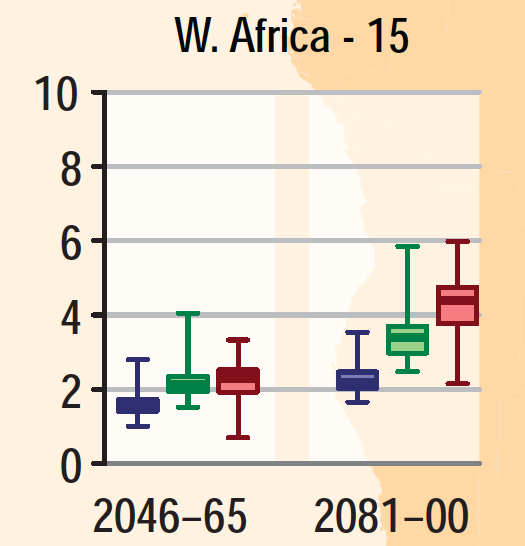 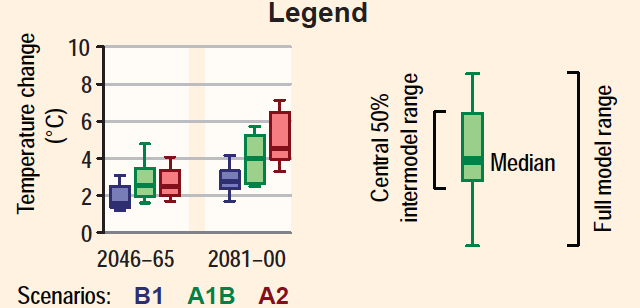 In many of the 26 regions considered, the time between “20-year” (unusually intense) hot extremes will decrease, and the events occurring only every 20 year are projected to become more intense (Fig. 3-5a,b)
SREX Projections: Dryness assessments
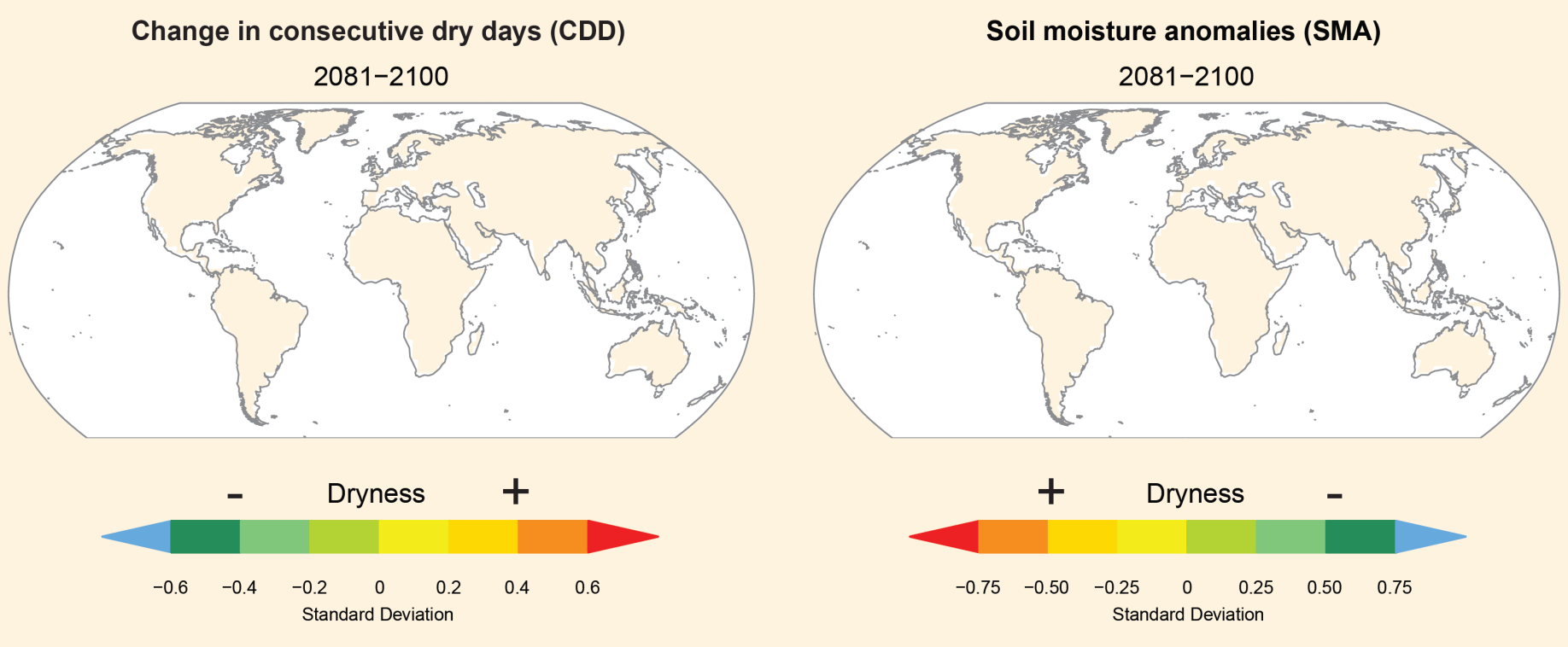 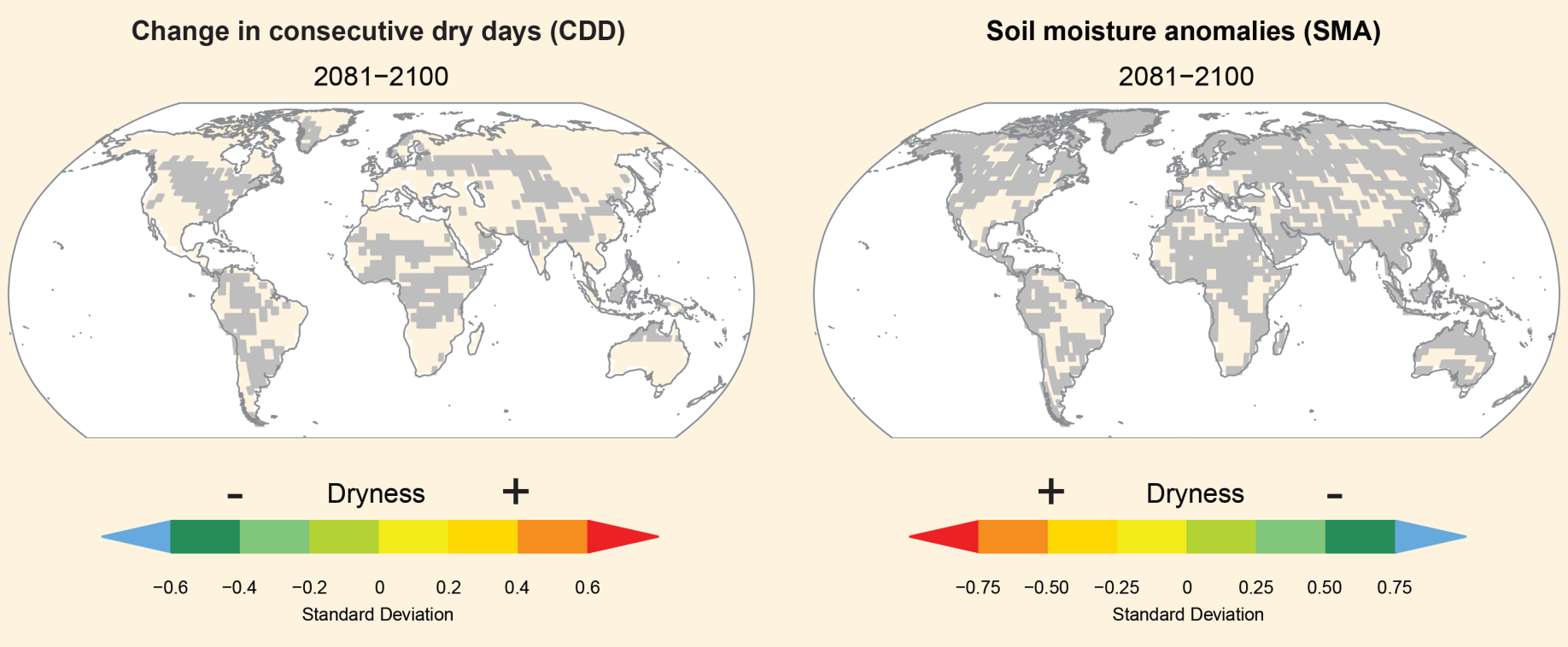 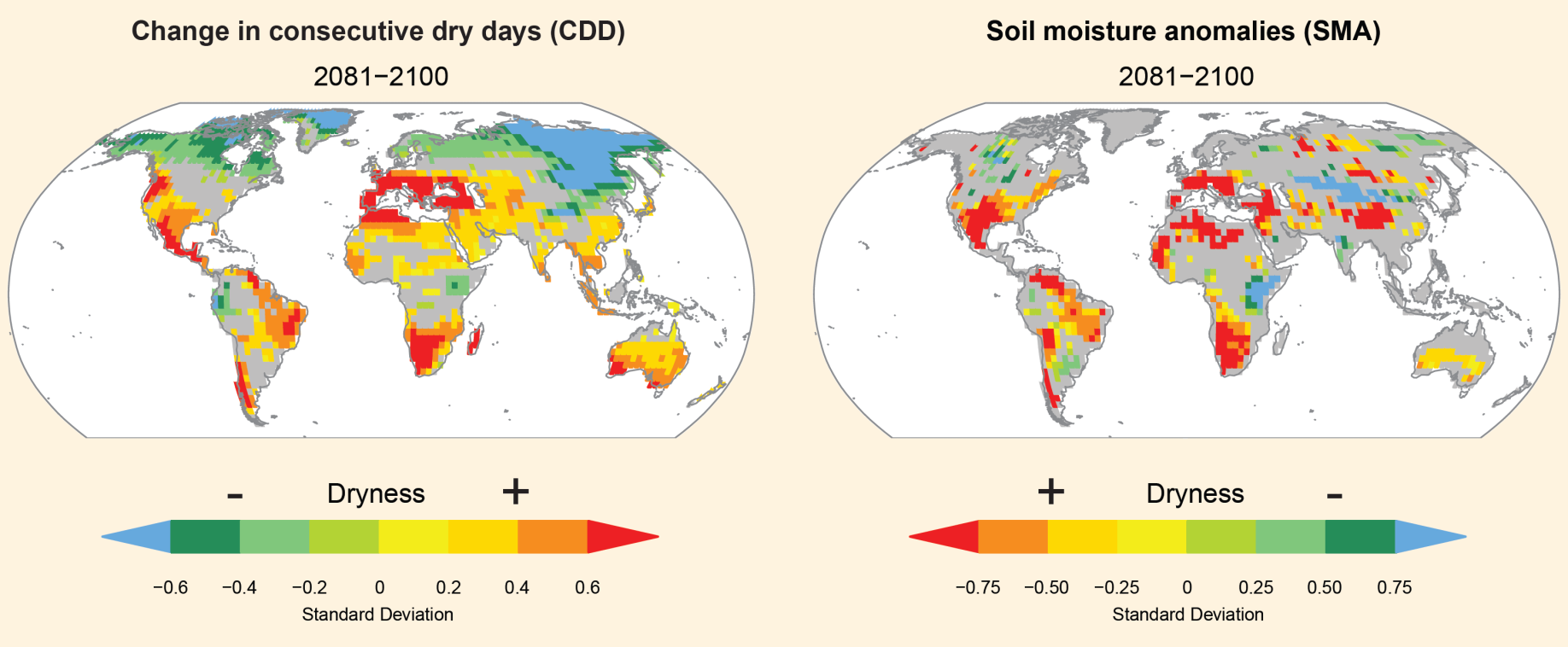 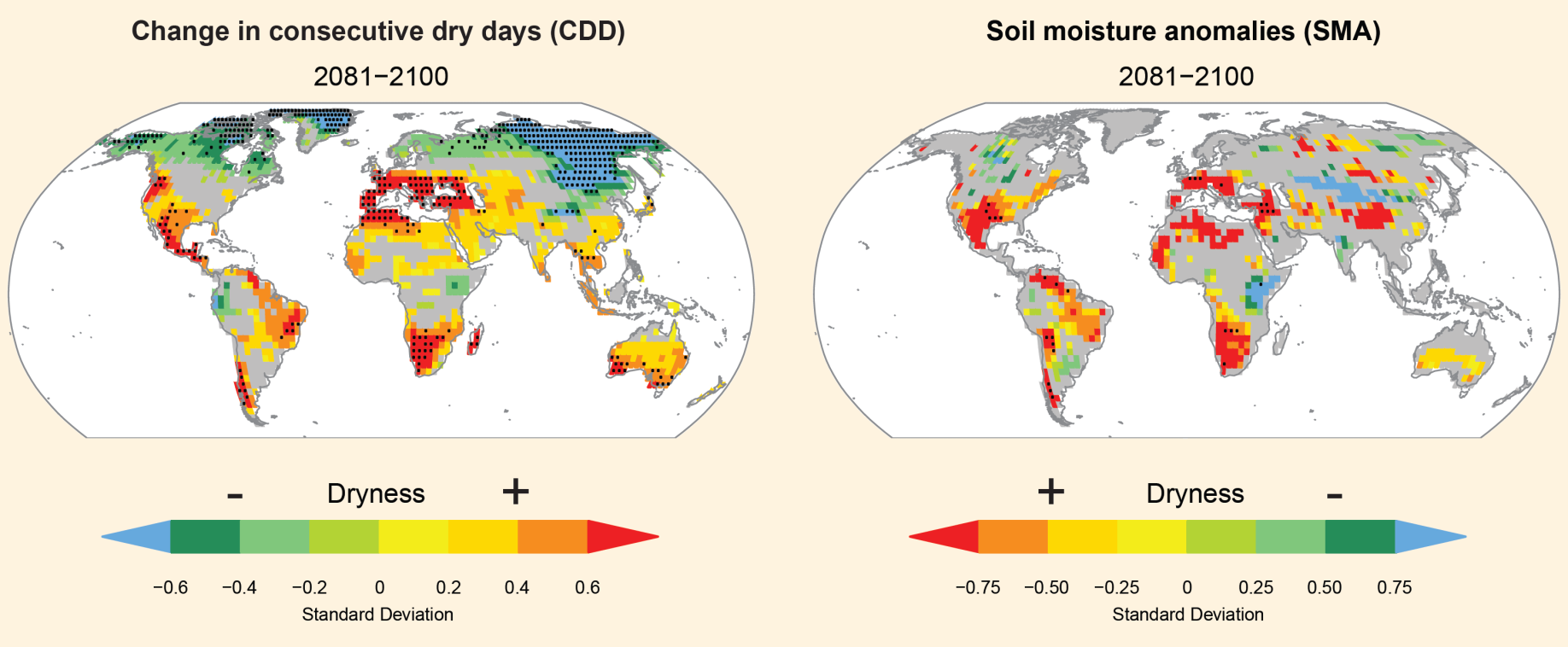 Consistent projections of increased dryness in the Mediterranean region, central Europe, central North America, C. America and Mexico, NE Brazil, and southern Africa (SREX large regions)
      
W. Africa: No consistent signal within whole region, but some consistent signal in the western part of region (including Senegal) based on SREX figure
SREX Projections: Dryness assessments
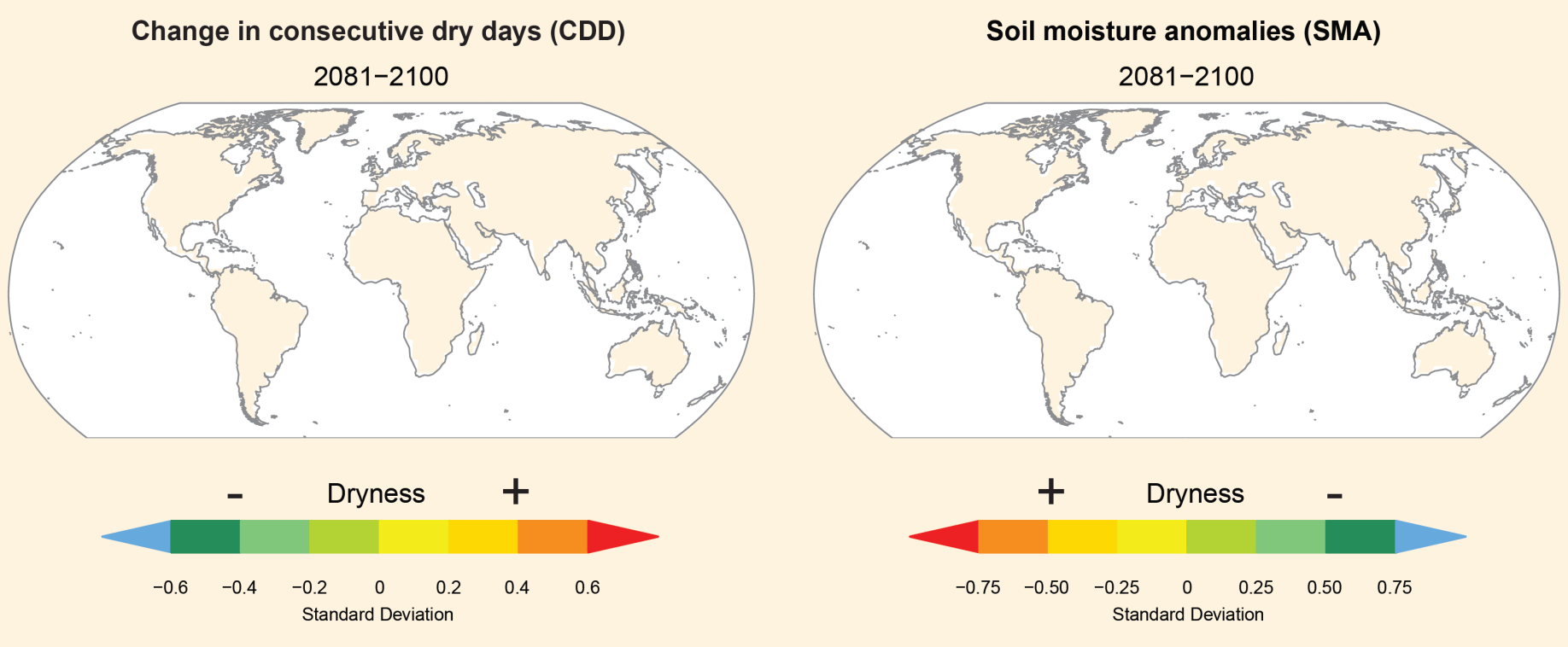 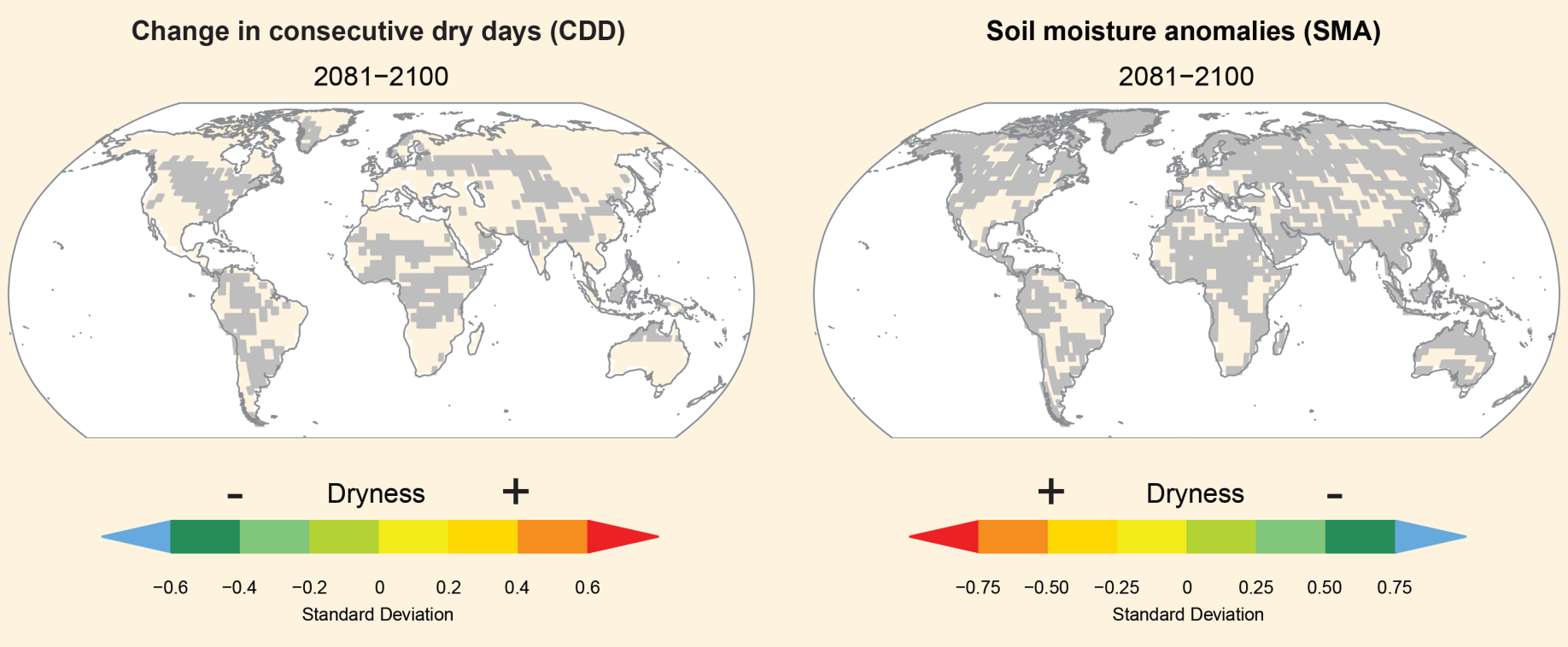 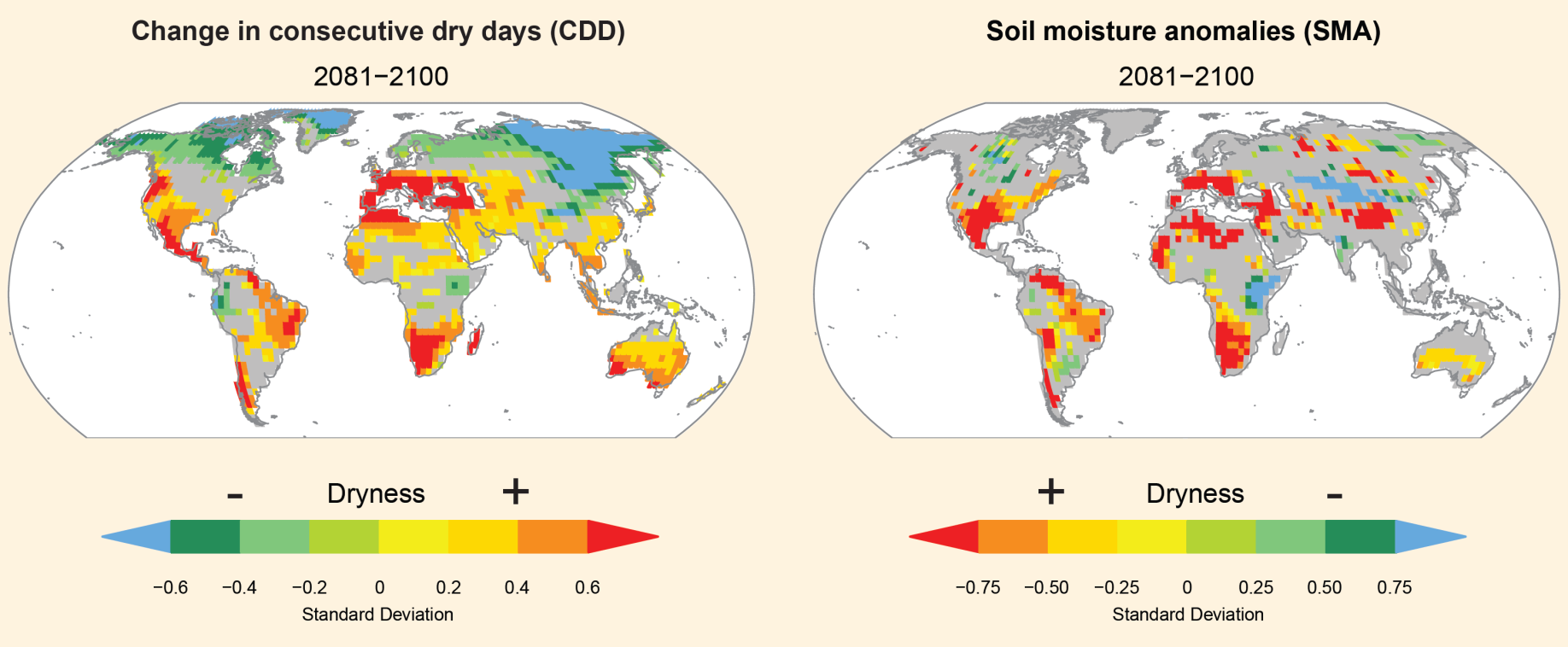 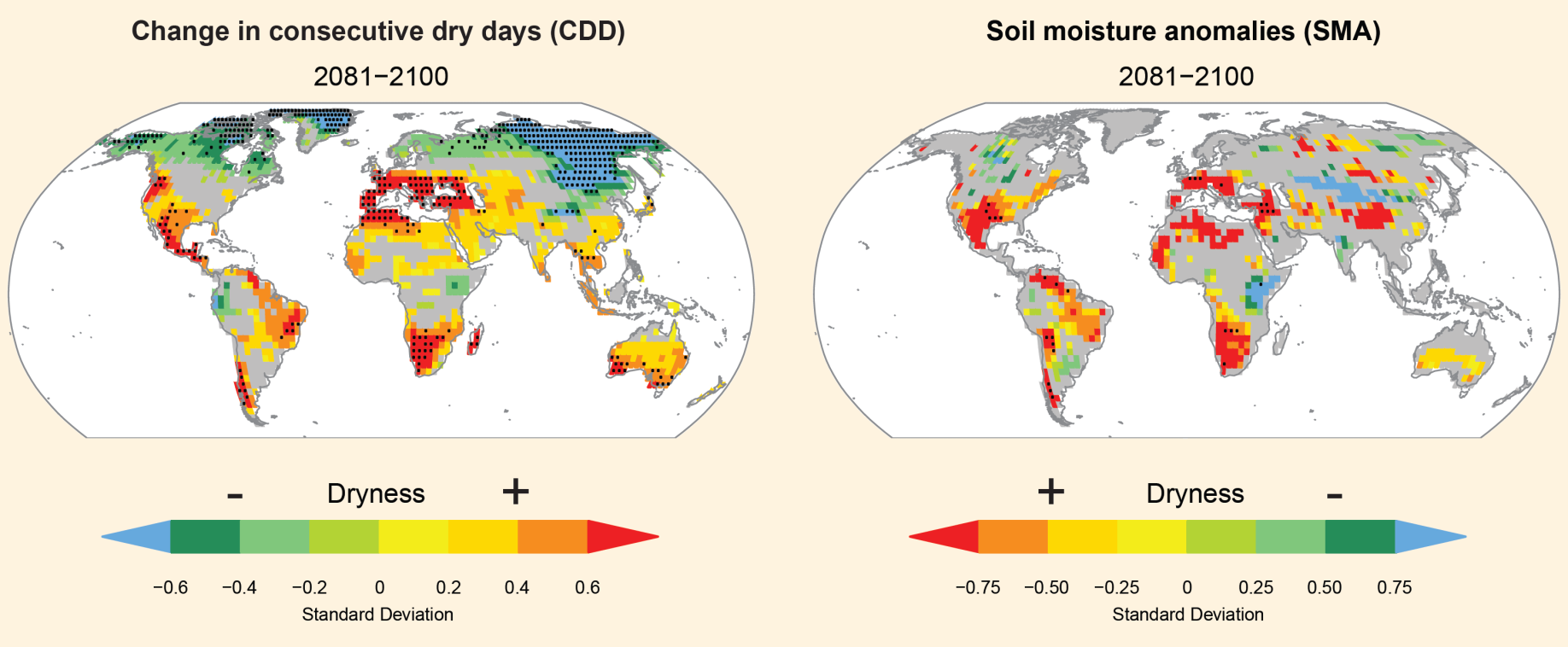 Consistent projections of increased dryness in the Mediterranean region, central Europe, central North America, C. America and Mexico, NE Brazil, and southern Africa (SREX large regions)
      
W. Africa: No consistent signal within whole region, but some consistent signal in the western part of region (including Senegal) based on SREX figure
Also assessed changes in phenomena related to weather & climate extremes, and impacts on physical environment:
Monsoons
 Low confidence in observed trends and their attribution due to insufficient evidence
 Low confidence in projected changes due to insufficient agreement between climate models
 
Extreme sea level and coastal impacts
 Likely increase in extreme coastal high water worldwide related to increases in mean sea level in the late 20th century
 Likely anthropogenic influence on observed changes via mean sea level contributions
 Very likely that mean sea level rise will contribute to upward trends in extreme coastal high water levels
 High confidence that locations currently experiencing coastal erosion and inundation will continue to do so due to increasing sea level, in the absence of changes in other contributing factors
See Table 3.1
Summary for West Africa
Temperature extremes: Observed increase in hot extremes and decrease in cold extremes (medium confidence); likely projected continuation of these trends; projected increase of hot extremes of the order of 4° for A2 scenario

 Heavy precipitation: Not very clear signal either for observations nor for projections; some observed increased in precipitation intensity

 Droughts: In observed trends, 1970s Sahel drought still dominate the overall signal; projected sign of change unclear in most of West Africa (projections smaller scale would require refinement of regions)

 Sea level rise: of importance for coastal regions

 Data quality: Lack of suitable observational datasets & studies for most extremes in Africa (e.g. no studies for Senegal assessed)  Improved information on regional level also requires regional input (e.g. data for model validation!)
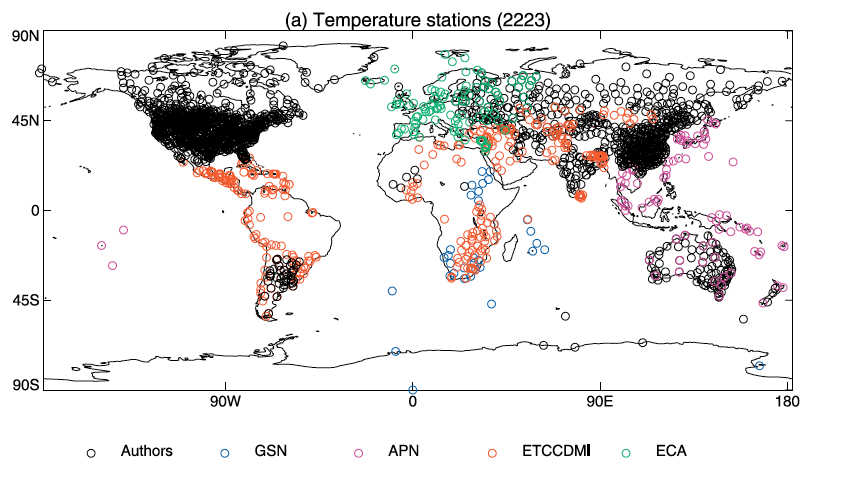 Merci pour votre attention!
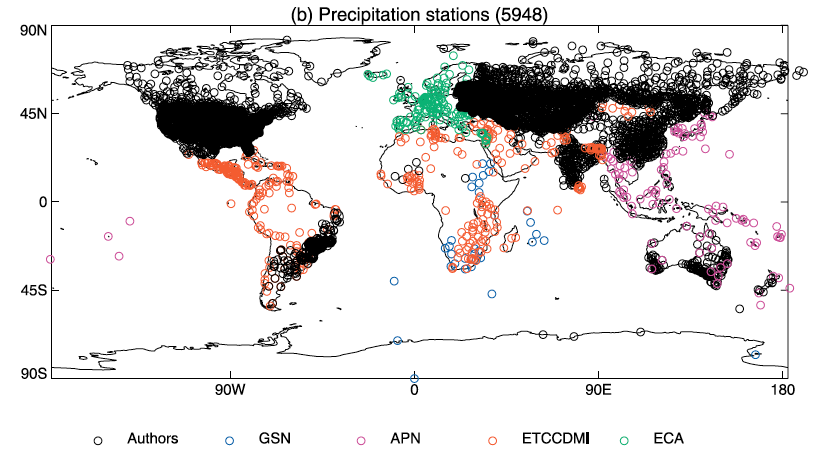 14
Increasing vulnerability, exposure, or severity and frequency of climate events increases disaster risk
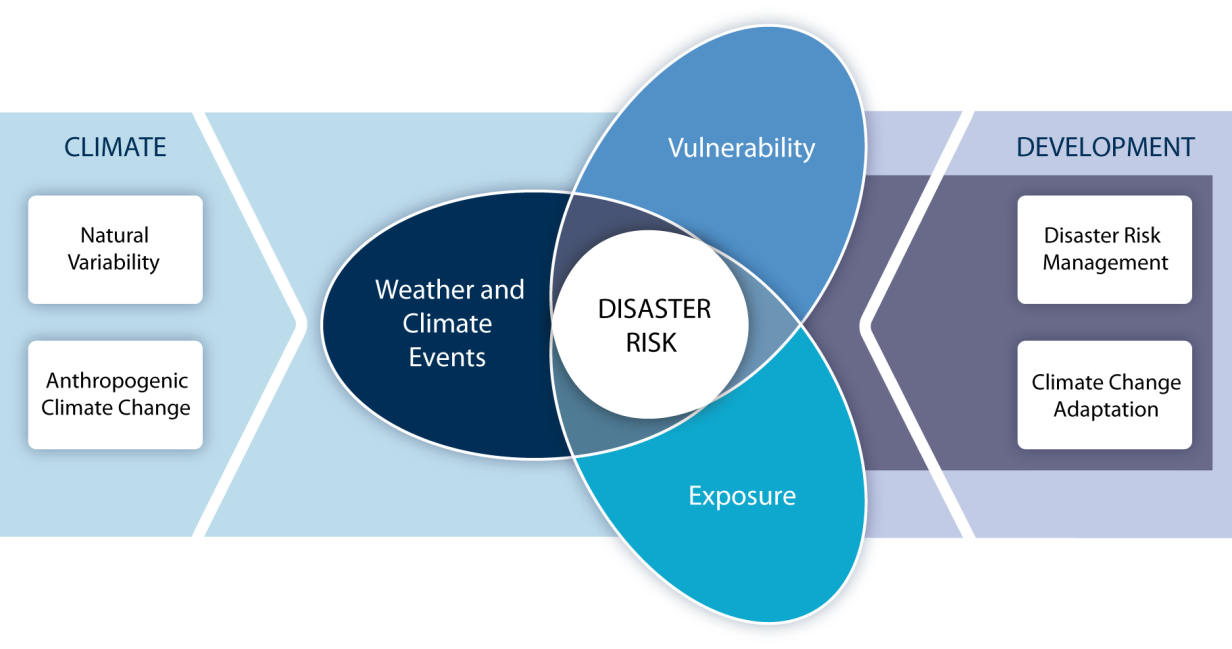 SREX provides significantly expanded information on the severity and frequency of extreme climate events compared to AR4 - in particular on the regional scale

 Level of certainty in projection strongly depends on the considered extreme, region and season